Strange Quark matter ??
We will never be sure because we can measure strange quark matter only via hadrons
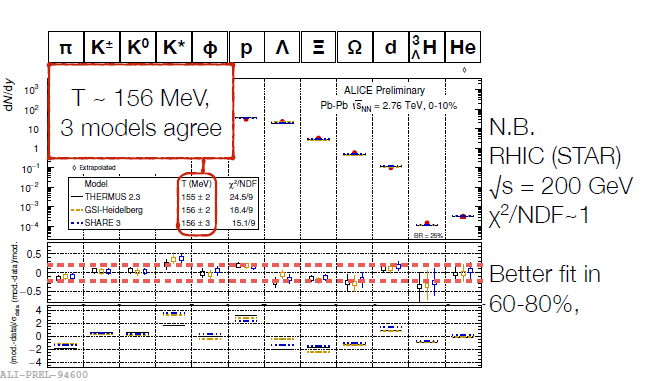 Floris monday
Deviations from 
statistical model
probably due to
hadronic rescattering
Better we will never know !!
Questions one may ask:
Is the plasma in local equilibrium during the whole expansion (hydrodynamics)?
Does it come to equilibrium only close to the phase transition (NJL, Djordjevic)?
Is there a slow transition to local equilibrium (PHSD)?
Do hadrons come from glue balls? 
Answer needs other observables ,like energy loss of heavy quarks of jets.
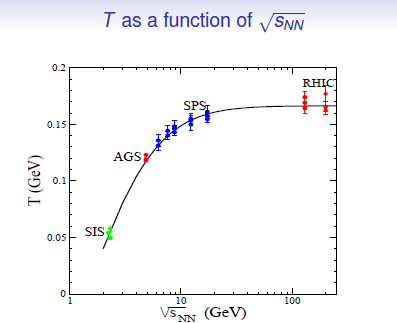 We have mainly  AGS data (quite limited)
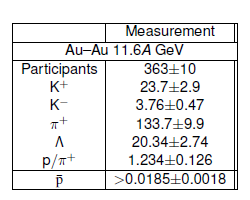 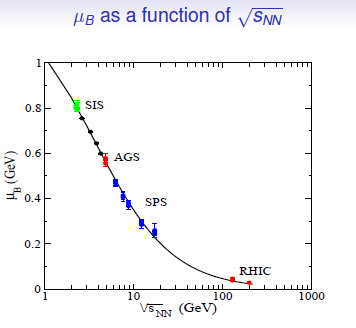 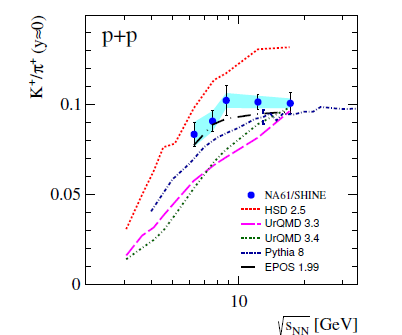 For the moment: 
Definitely interesting physics there
A lot of experimental work is required